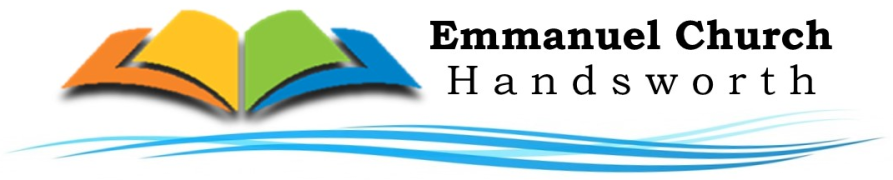 Bible Reading 
Titus (ਤੀਤੁਸ) 2:15- 3:2 &
Romans (ਰੋਮੀਆਂ) 13:1-7
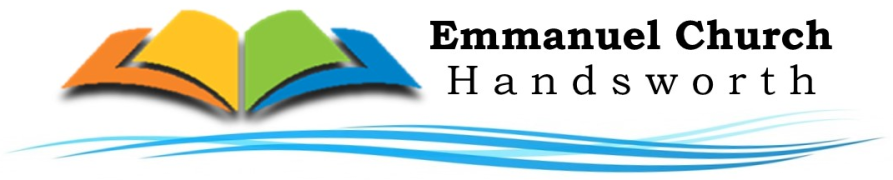 (1) What should the Christian’s attitude be to rulers? 
We are to obey rulers and authorities (Titus 3:1)
   
(2) Why should Christians obey governments? 
Governing authorities are appointed by God (Romans 13:1)

(3) Does God appoint evil leaders?  
One of the purposes of government is to bring law and order (Romans 12:3-4) 
God does not approve of the abuse of evil leaders, but He is still sovereign and has His purposes in all things 

(4) What impact should this have on me as a Christian?
To be rebellious toward governments and rulers is to be rebellious towards God (Romans 12:2)